Drupal Community in China
Liang Shen
Who am I? @shenzhuxi
Drupal developer in European Bioinformatics Institute
Maintainer of modules on Drupal.org
apachesolr_user_indexer
apachesolr_file
pdf
og_moderation
og_workflow
fileviewer
highlight
[Speaker Notes: Introduction]
Drupal China Community
Beijing
Shanghai
Guangzhou
Chongqing
Xi'an
Hongkong
...
Guangzhou 2009
Shanghai 2009
Beijing 2010
Beijing 2011
Drupal China Community
DrupalChina.org (shut down)
DrupalCHN.org (almost shut down)
groups.drupal.org
QQ Group
[Speaker Notes: shut down at the end of 2010]
QQ Group
Contribution from China
[Speaker Notes: Google: "china" "commit" site:drupal.org/user]
DrupalCon Scholars from China
skyredwang, San Francisco, 2010
makara, Copenhagen, 2010
shenzhuxi, London, 2011
willkaxu, Denver, 2012
?, Munich, 2012
Companies
Beijing
Shanghai
[Speaker Notes: Strength 1: growth
Foreign Language Teaching and Research Press]
Weakness
Language
Living Standard
Legal Environment: 
Piracy
Censorship
Education
[Speaker Notes: Weakness]
Developers/Language
Use English
Developers
PHP
Drupal
Read English
[Speaker Notes: Weakness 1: Language]
Browser Hell
[Speaker Notes: Weakness 2: Piracy
(Red hot IE6 country)]
Great Fire Wall
Why Linux goes from 2.6.3 to 3.0.0 directly?
[Speaker Notes: Weakness 3: Censorship
Joke
Python 2.6.4 download link was blocked. 
Github.com is blocked since March 2012!]
Opportunities
Where? 
Startup
E-Commerce
Enterprise 
NGO
Mobile
How?
eChinaCities.com
CRbook.cn
Edanz group
CNCdiversitas.org
greatbrewers.com?
[Speaker Notes: Opportunities]
Competitors
"Free"
Localization
"Open source" BBS 
by comsenz (acquired by Tencent)
[Speaker Notes: Threat]
SWOT
[Speaker Notes: Is quality a strength?
Is censorship a threat or weakness?
Price (Strength) sense market?]
Drupal in Pakistan
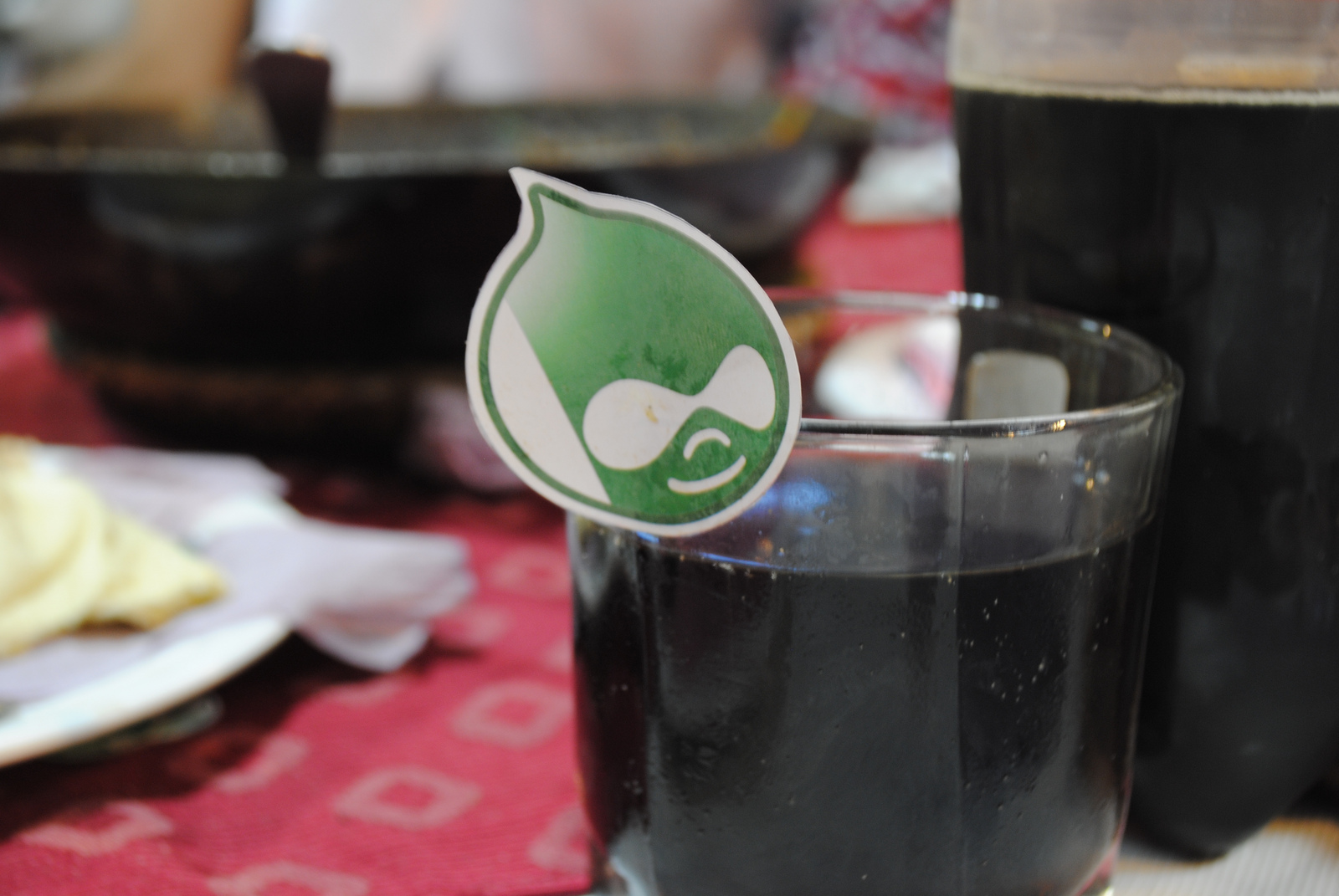 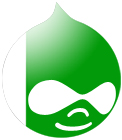 …runs on Coke®
Kubair Shirazee
Pakistan!?
10.4% of the population is connected (18,500,000 internet users 2010 figures)
57% Mobile penetration.
47th largest economy in the world.
54% of the economy is service based.
Worth of local software services industry is US$1.2 billion.
Pakistan is the second easiest place to do business with in South Asia, it has more English speakers than, South Africa, Turkey, Singapore or Malaysia.
Drupal Community in Pakistan
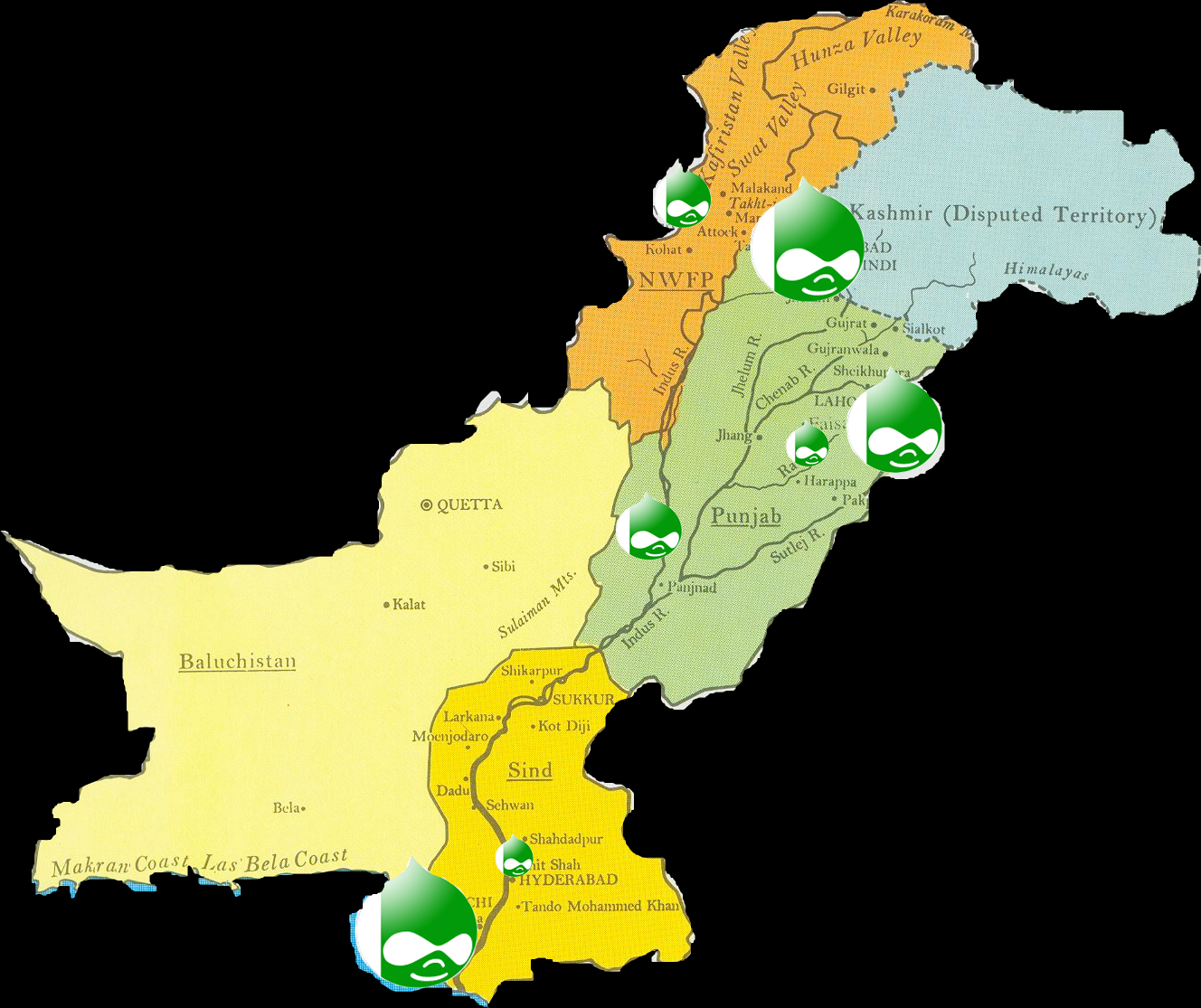 Drupal in Pakistan
First Drupal tar downloaded in 2004
Community active on D.O since 2006
Registered Drupal members from Pakistan, as of April 2012; is 5,421
Active members are a small proportion of the registered base.
In the top ten countries by growth in visits to Drupal.org in 2010 and 2011
Fourth highest growth region in visitors to D.O from 2010-2011 from Southern Asia
Drupal Community in Pakistan
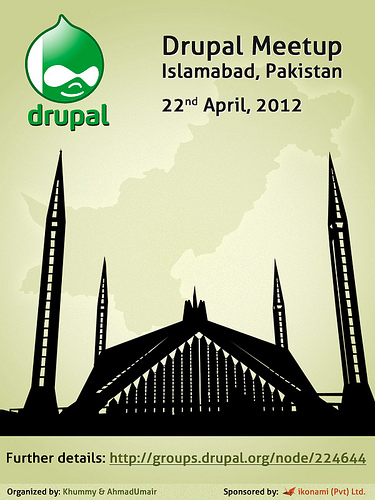 Registered Drupal members from Pakistan, as of April 2012; is 5,421
Active members are a small proportion of the registered base.
Rallying the community has been a tall order but the ice has been broken
First Drupal Meet up took place in April 2012
To be followed by a Drupal camp in June 2012
Interest in Drupal – the insight!
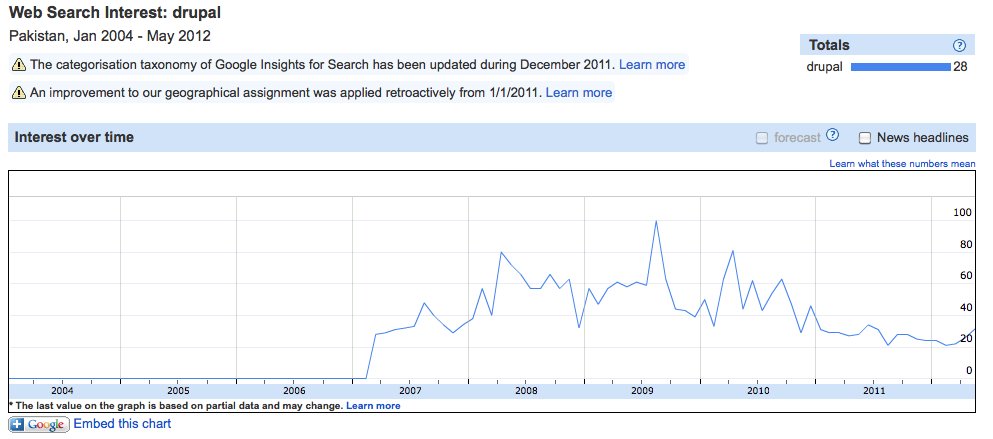 Potential for Drupal in Pakistan
Small number of Public & Private sector institutions are using Drupal, the potential for Drupal’s adoption across the indigenous digital economy is huge. indigenous digital economy is worth US $1.2 billion.

Positives:
A sizeable contingent of Drupal front end and backend development engineers
Growing digital economy 
Growing momentum towards e-Governance
Attrition not as big an issue as other digital economies

Challenges:
Export driven service market: skills are export focused
Passive Drupal community with a miniscule proportion engaged with the wider community
Lack of indigenous Drupal training providers (only 3!)
Keeping the momentum consistent
A lack of promotion of Open Source at governmental and institutional levels
Biggest Challenge…
…is the Mindset!... Of the local Drupal Community itself!
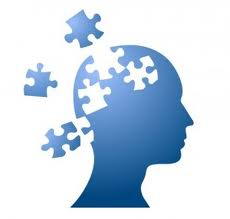 …it is a PLATFORM for awesome Applications not a just a CMS!
Opportunities in Pakistan… Where are they
TOUGH COOKIES
SME
Large corporates
(Microsoft, Oracle and SAP heaven!)
HOT PROSPECTS
Public Sector
NGO sector
Educational institutions
NEED TO CREATE AWARENESS ACROSS THE BOARD
In the market & in the community
But… the competition is from…
Competition for OS projects is from Wordpress and Joomla
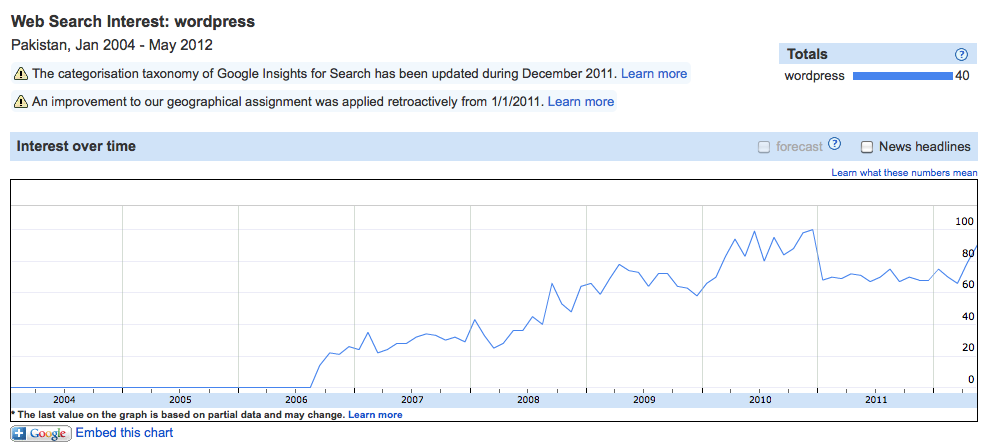 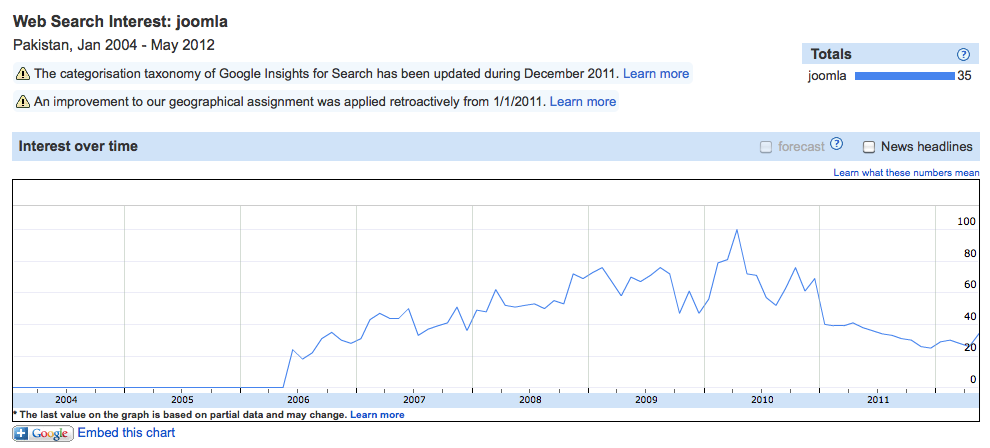 Growing Drupal in Pakistan
INTERACTIVE SECTION

1) At this point a couple of Drupal developers will very briefly introduce themselves– there is a contingent of 6-8 developers attending the conference from Pakistan. There were a total 3 from Pakistan at DrupalCon London 2011. Providing a macro view of the community in Pakistan.
The Drupalistas from Pakistan will take questions from the floor and share their experiences.

2) The developer who first download Drupal tar in 2004 will Skype in if possible to provide a macro view of the community from his perspective as a OS and Drupal proponent.

Questions to put to the audience:
What support can Acquia and the Drupal Association provide to truly capitalize the opportunity for Drupal in Pakistan. The suggestions would be noted and would form the basis of a conversation with Acquia and Drupal Association at the Conference.
From Pakistan with love… for Drupal
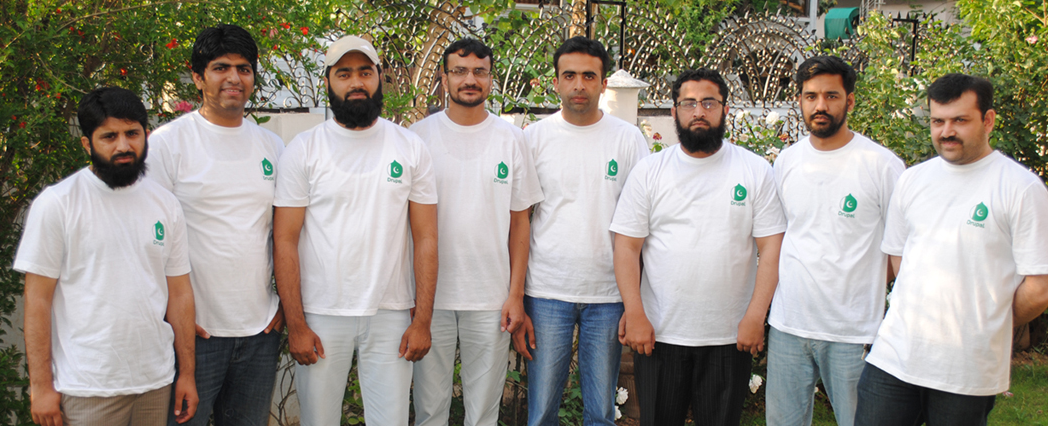 Some of us are right here at DrupalCon Munich… lets chat!
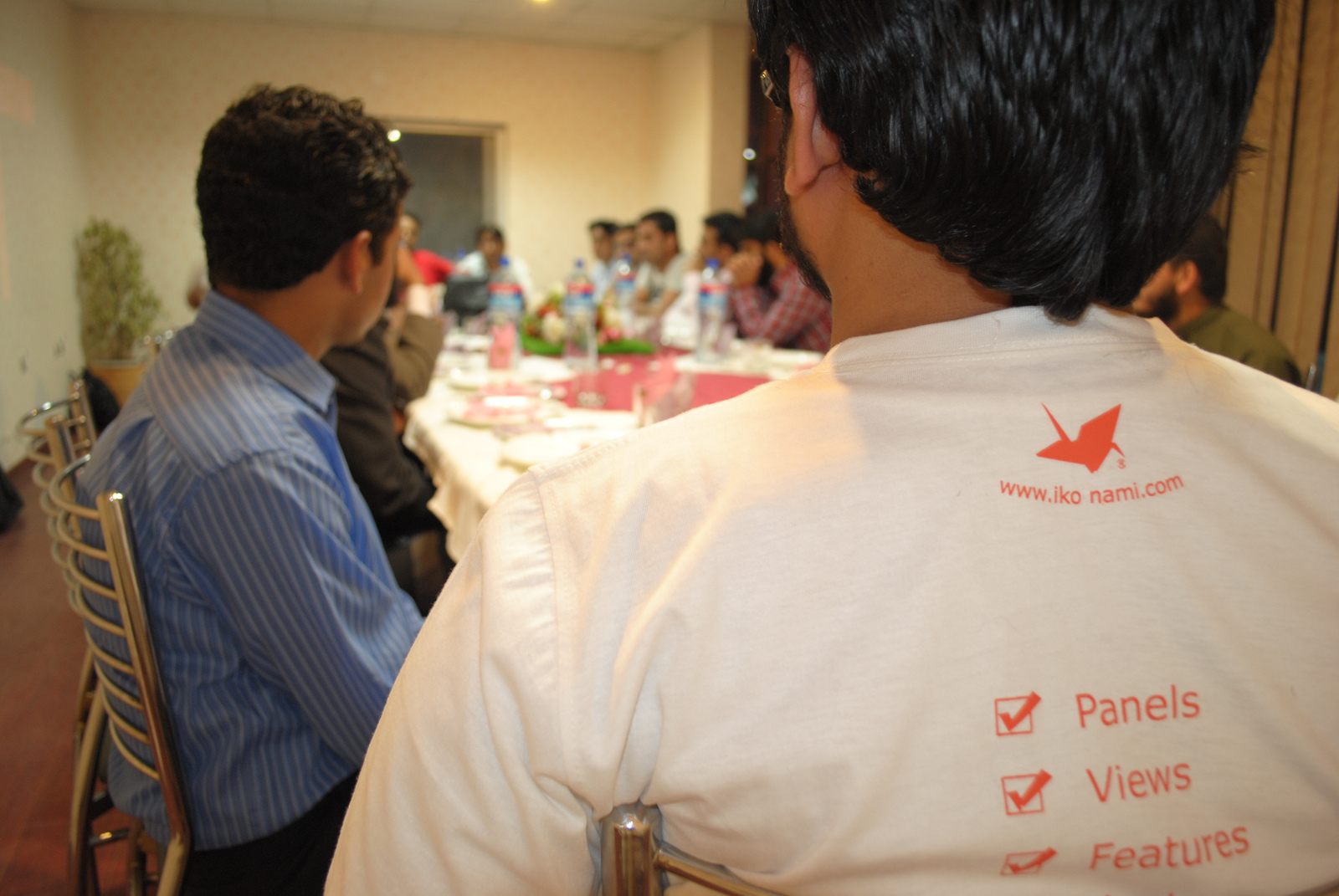 From Pakistan with love… for Drupal
Some of us are right here at DrupalCon Munich… lets chat!
Questions?
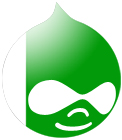 @shenzhuxi
&
@kubair
Questions?
@shenzhuxi